Beta-haemolytic streptococcal carriage and infection in The Gambia: clinical epidemiology, transmission dynamics and household modelling

Dr Edwin Armitage
MRC Unit The Gambia at the London School of Hygiene & Tropical Medicine
14th March 2022
Talk structure
Brief Introduction
Background
SpyCATS study design
SpyCATS early results
Other ongoing work
Streptococcus pyogenes (StrepA)
Pharyngeal carriage
Skin carriage
?
?
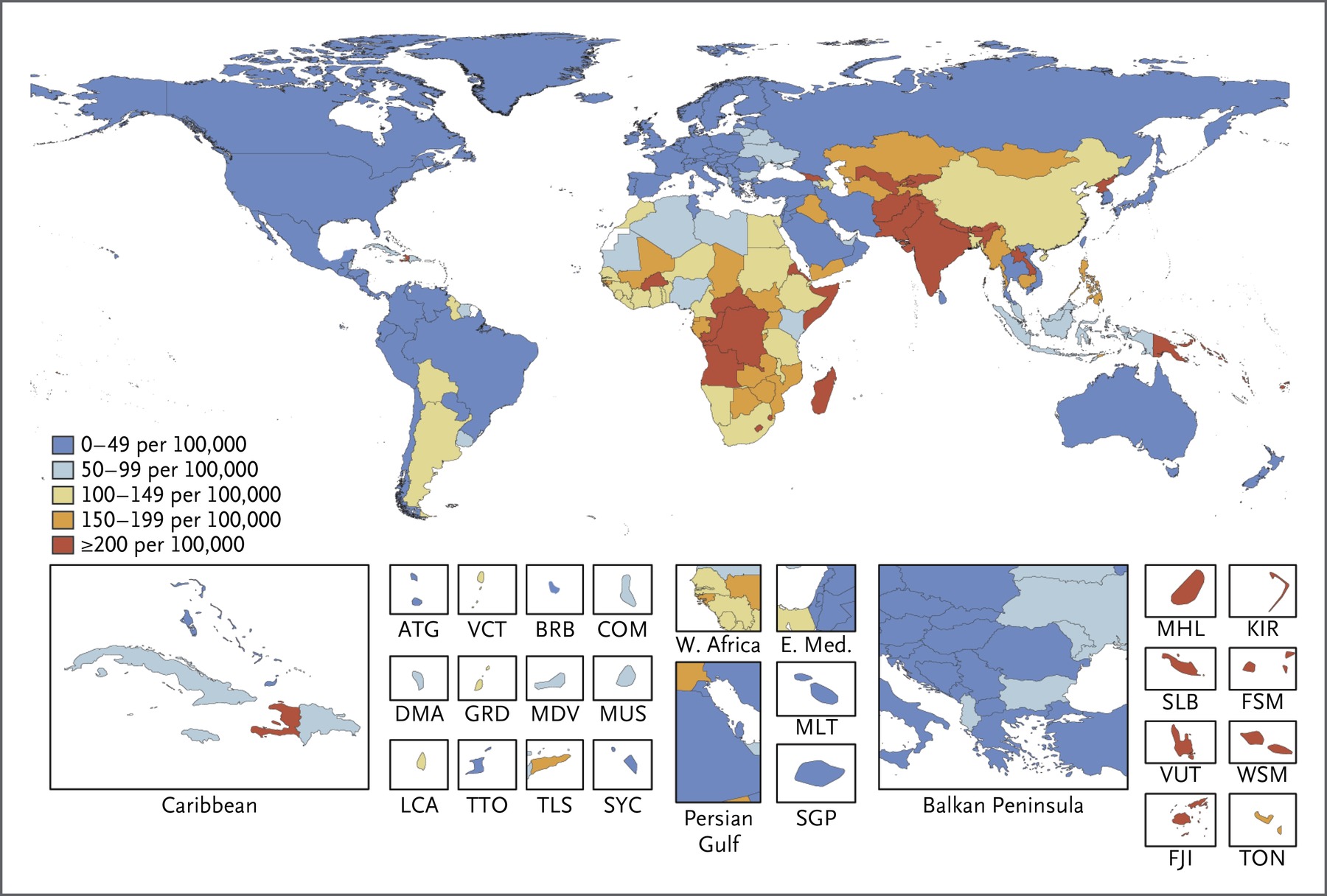 Pharyngeal infection
Skin infection
616m
111m
RIP
165k
Immune complications
Invasive disease
1.8m
1m
Watkins et al. 2017
RIP
320k
Rheumatic Heart Disease
34m
RHD: most neglected of the neglected
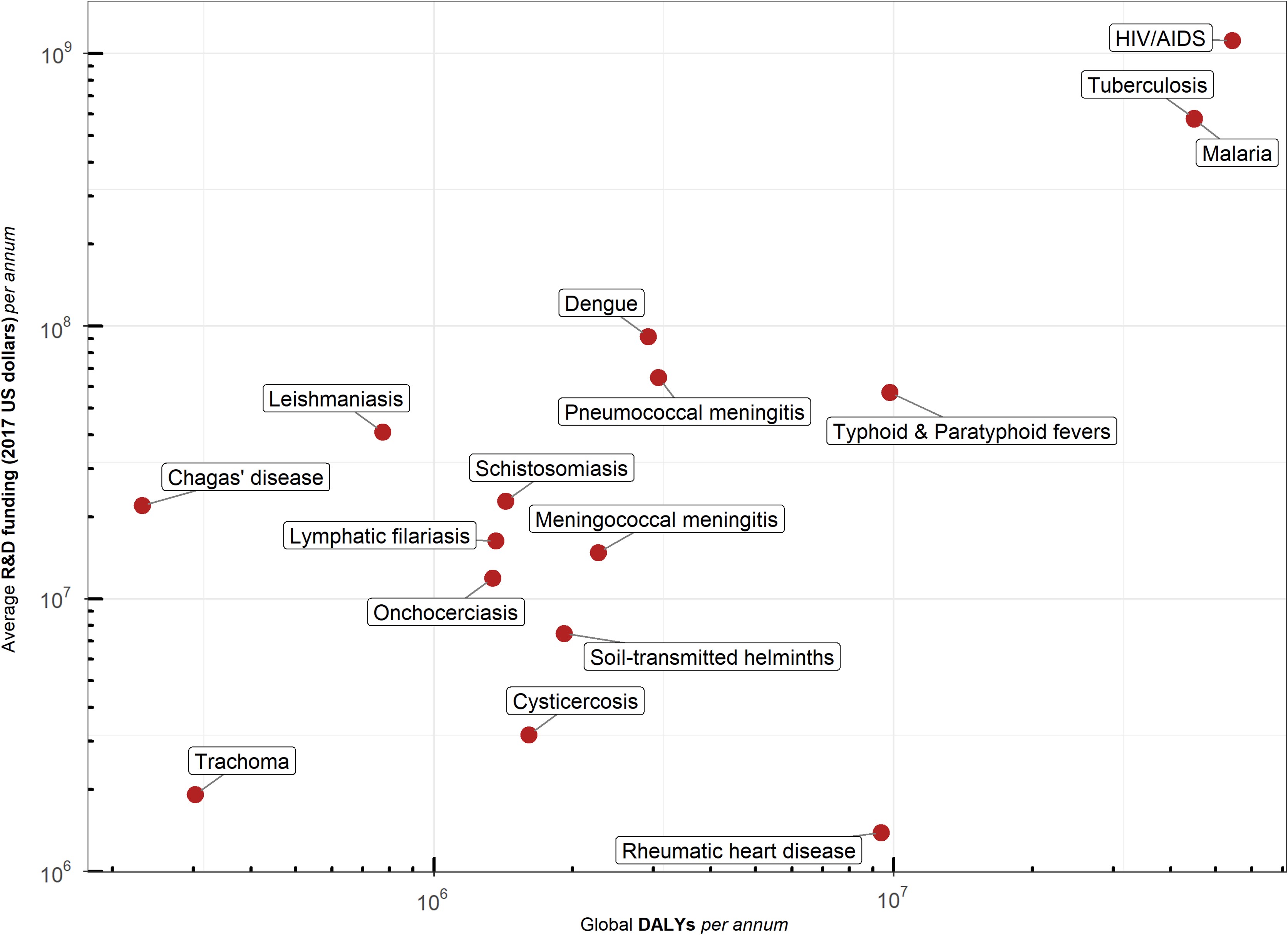 Macleod et al., 2019.
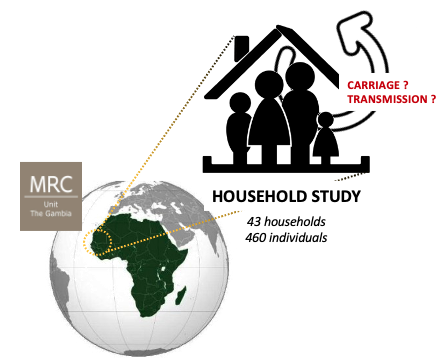 SpyCATS
Streptococcus pyogenes Carriage Acquisition, persistence and Transmission dynamics within households in The Gambia: a longitudinal cohort Study
Rainy season
Rainy season
9
3
6
0
12
Suspected StrepA 
pharyngitis or pyoderma
Weekly pharyngeal and skin swabs for 6 weeks
New StrepA pharyngeal or skin carriage
8
7
11
10
2
1
5
Months
4
2021-2022
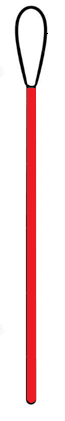 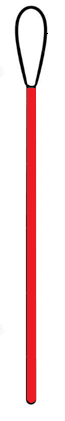 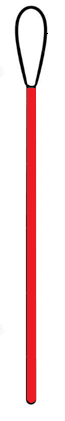 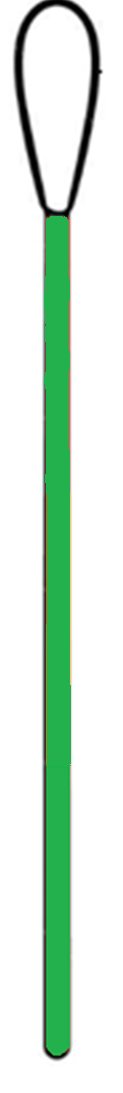 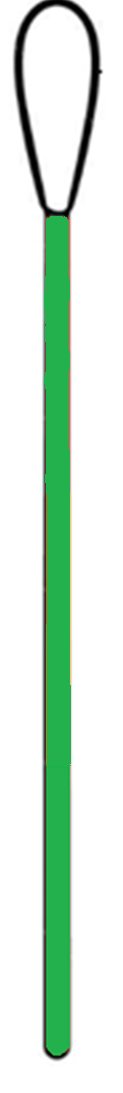 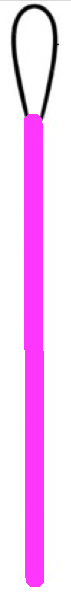 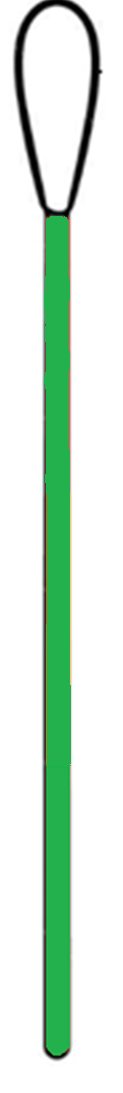 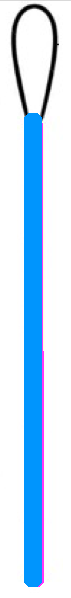 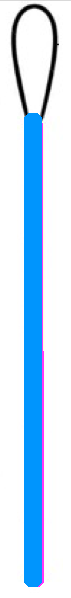 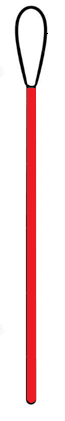 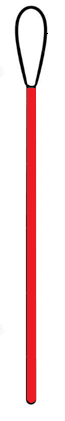 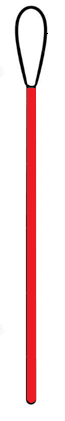 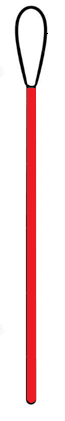 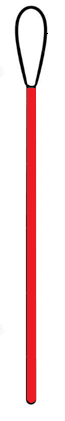 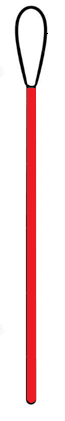 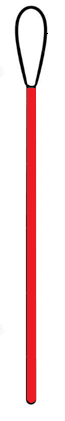 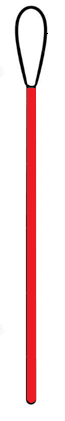 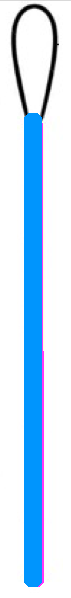 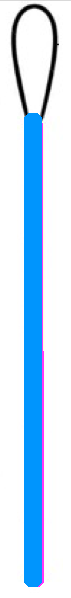 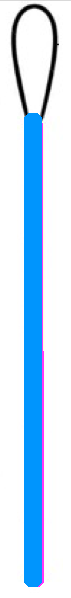 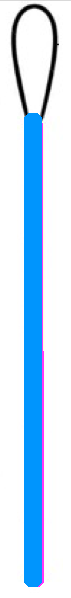 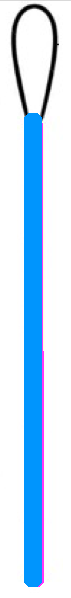 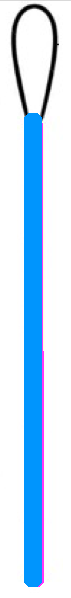 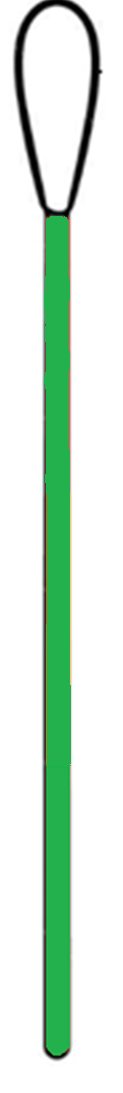 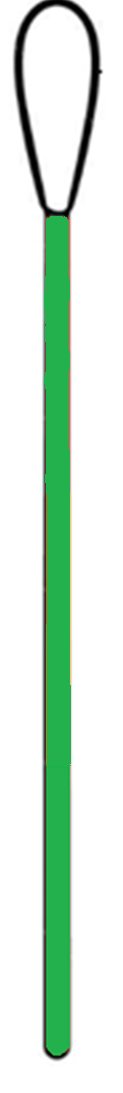 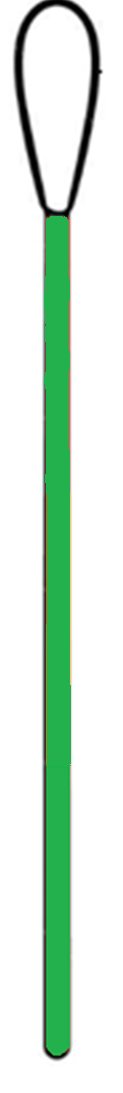 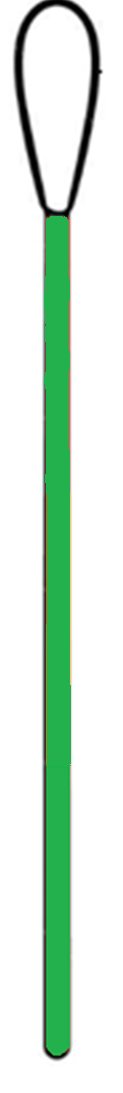 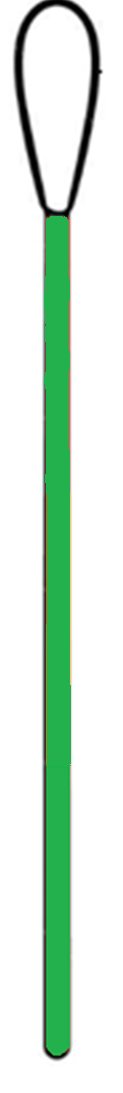 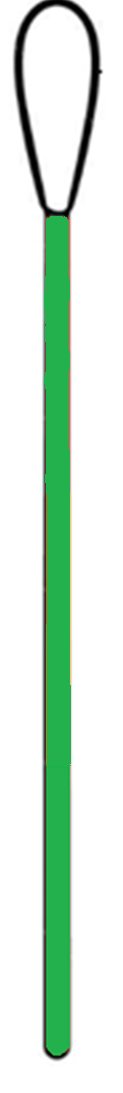 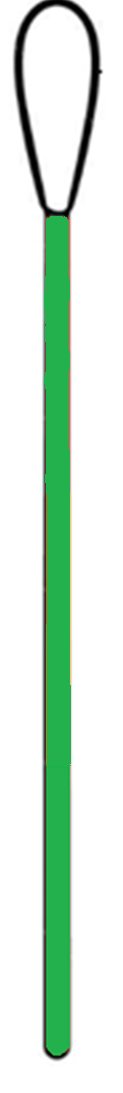 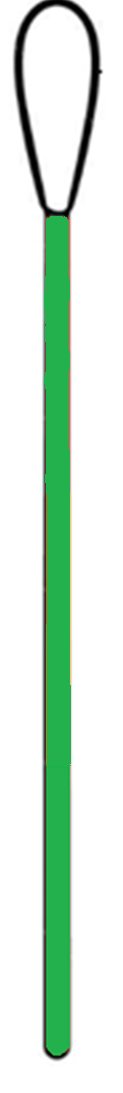 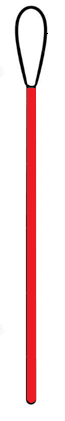 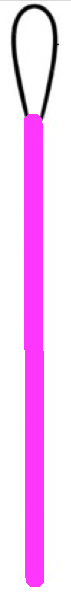 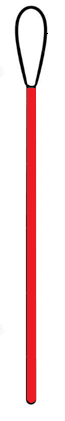 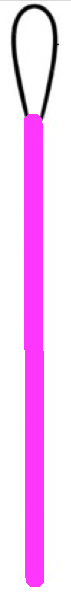 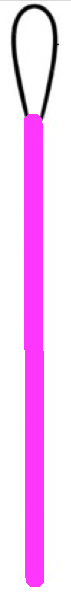 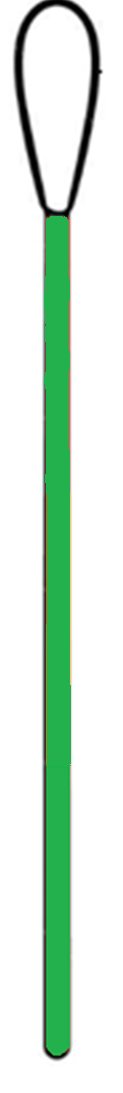 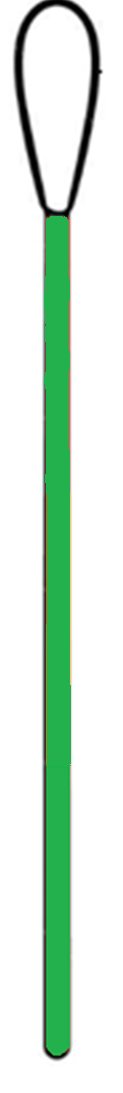 Study Cohort : 
43 households
460 individuals
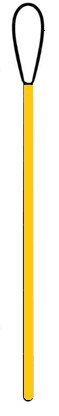 Swabs: 
Pharynx 
and skin
Data: 
Clinical, demographic and social mixing
Subgroup 1: 
Incident disease
Subgroup 2: 
Carriage incidence and duration
Subgroup 3: 
Higher resolution carriage incidence and duration
[Speaker Notes: SpyCats stands for  « Streptococcus pyogenes Carriage, Acquisition, persistence and Transmission dynamics within households in The Gambia »  
This is a prospective longitudinal observational cohort study hold in Sukuta, that started in August last year. 
The study involves 45 households, comprizing 400 participants from 0 to 85 years old.

You can see here the study desing and sampling schedule : 
The households are monitored monthly for a period of 12 months. 
Each month, we collect from each participant throat and normal skin swabs as well as blood and saliva. 
Serum samples are taken at the first and last visit and DBS is collected each month. 
We also collect environmental swabs from places frequently touched by family members.]
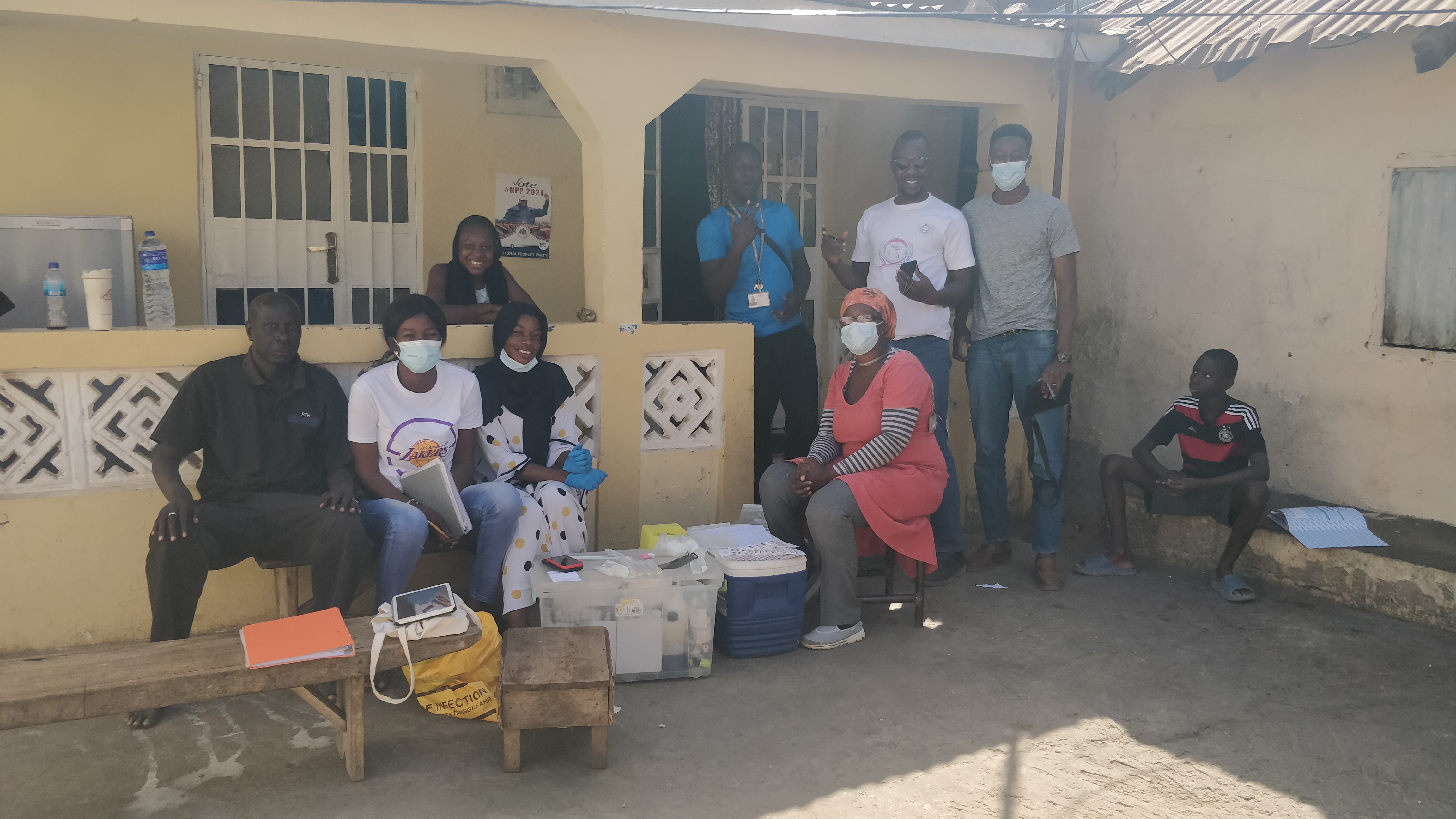 SpyCATS progress
Visits and swabs collected so far
MV0
MV2
MV3
MV4
MV6
MV1
MV5
UVs
WVs
TOTAL
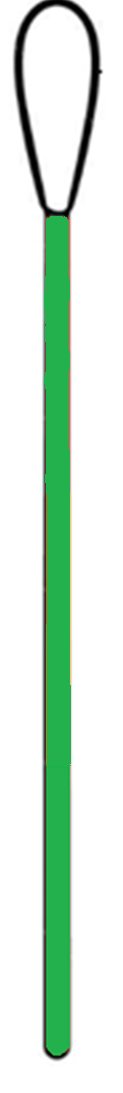 OPS
337
248
256
268
55
2,280
319
257
268
272
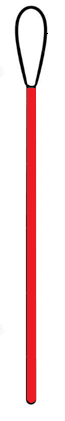 1,984
335
247
257
267
318
NSS
257
266
37
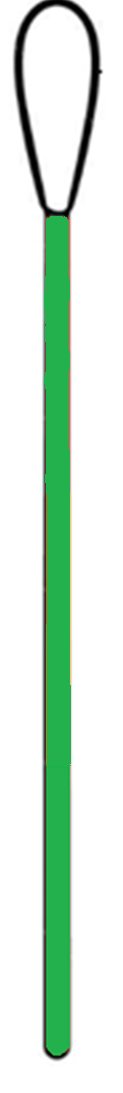 WS
29
6
2
3
18
12
9
4
13
96
Isolates:
139
StrepA
45
StrepC
137
StrepG
Carriage prevalence
Outcome: Monthly carriage prevalence
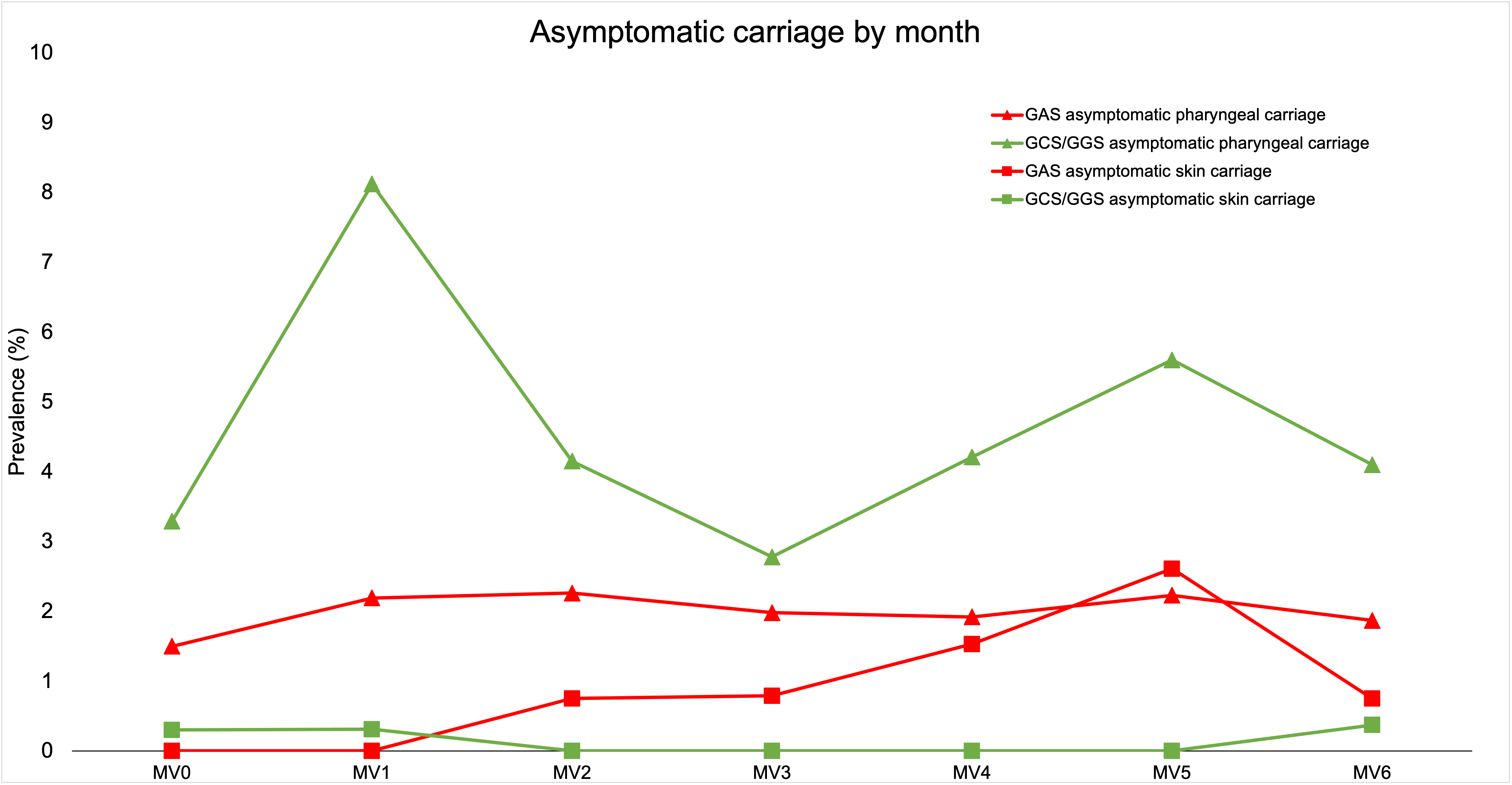 Incidence
Outcome: Carriage Incidence (MV0-MV5)
StrepA pharyngeal carriage: 29 cases per 100 person-years
StrepC pharyngeal carriage: 14 cases per 100 person-years
StrepG pharyngeal carriage: 48 cases per 100 person-years

StrepA skin carriage: 8 cases per 100 person-years

Outcome: Disease Incidence (MV0-MV5)
StrepA pharyngitis: 7 cases per 100 person-years
StrepA pyoderma: 45 cases per 100 person-years
Household transmission patterns
Impact of contacts on swab positivity
1Adjusted for age and sex; 2Average number of contacts over all visits
Other ongoing and planned work
Household members:
Susceptible (S, green) Infectious (I, red) Asymptomatic (A, blue)
SpyCATS
PharynGAS
Whole genome sequencing
Household modelling
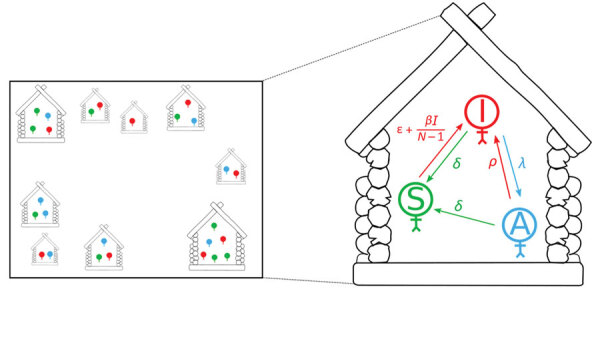 Holmes, A., Tildesley, M. J., Solomon, A. W., Mabey, D., Sokana, O., Marks, M., & Dyson, L. (2020). 
Modeling Treatment Strategies to Inform Yaws Eradication. Emerging infectious diseases, 26(11), 2685–2693.
Thank you
Any questions?
Supervisors:
Michael Marks
Thushan de Silva
Adam Kucharski

Collaborators/MSSG 
study group:
Beate Kampmann
Claire Turner
Abdul Sesay
Alex Keeley
Gabrielle de Crombrugghe
Annette Erhart
Pierre Smeesters
Sona Jabang
Ya Jankey Jagne
Study team:
Musukoi Jammeh
Belali Keita
Amie Samba
Amat Bittaye
Haddy Ceesay
Isatou Ceesay
Bunja Samateh
Fatoumata Darboe
Fama Manneh-Dibba
Lawrence Mendy
Wally Njie
Elina Senghore
Fatoumatta Camara
Aja Binta Bah
Abdoulie Jarju
Aji Fatou Touray
Fatoumata Cole
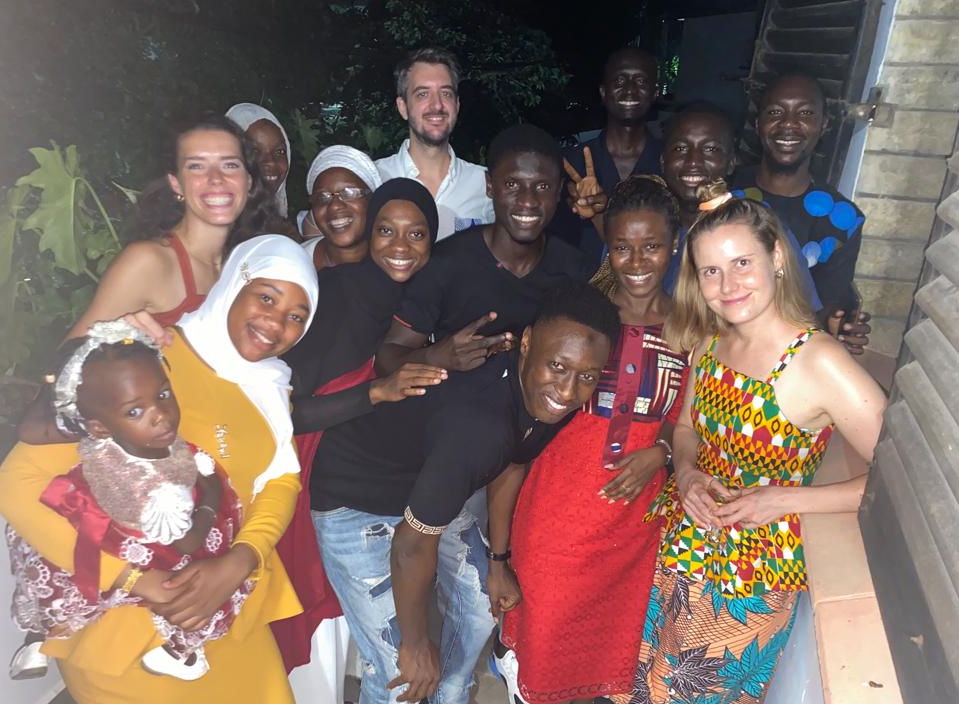 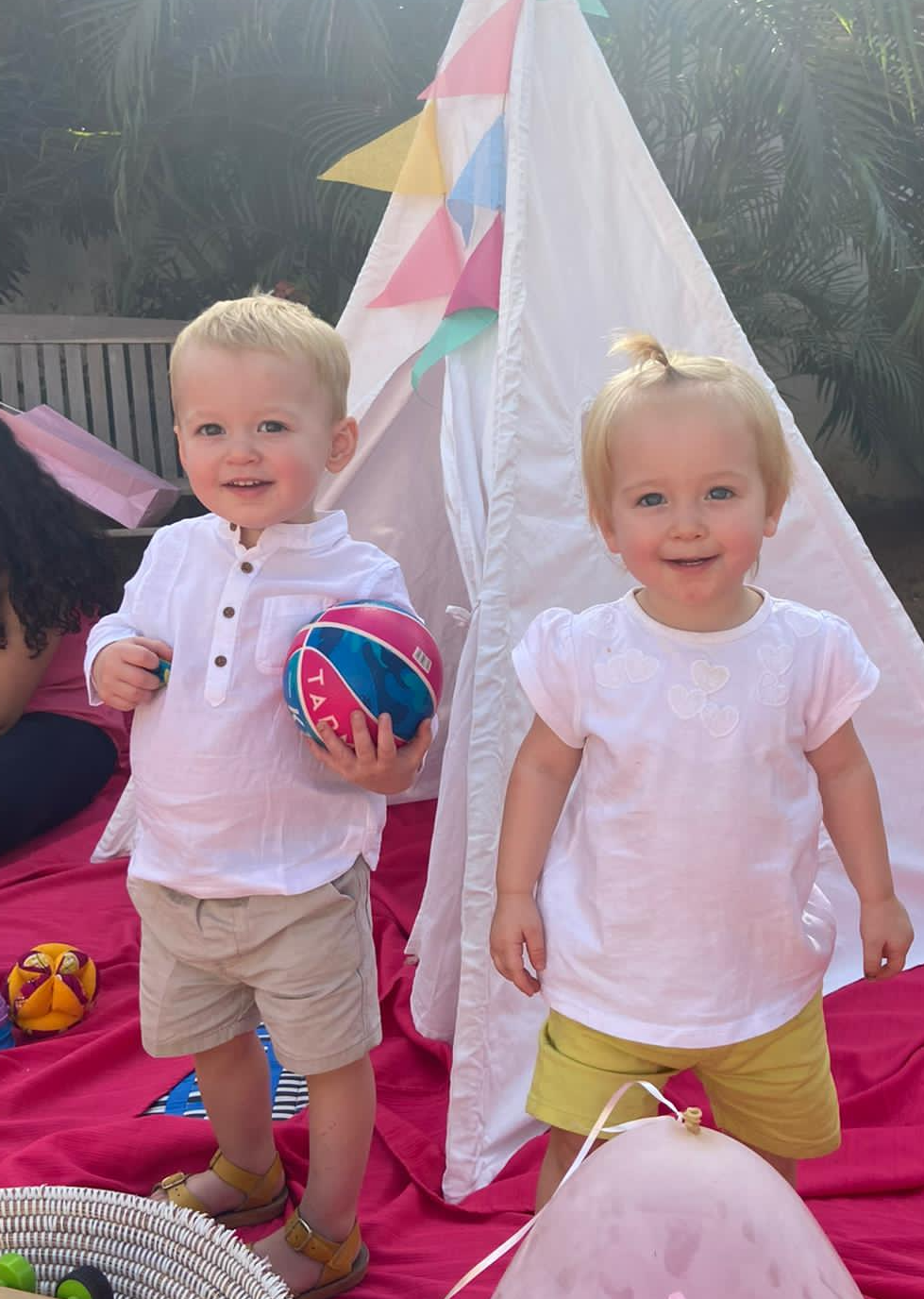